Steve Jobs
Steve Jobs
Name: Steven Paul Jobs
Nationality: American
Signature:
Born: San Francisco February 24, 1955
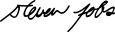 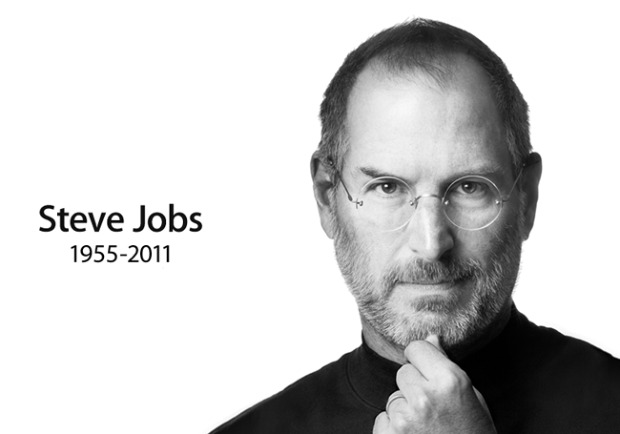 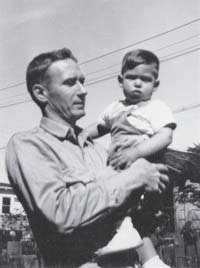 Family
Adopted-Paul, Clara Jobs
City-Mountain View
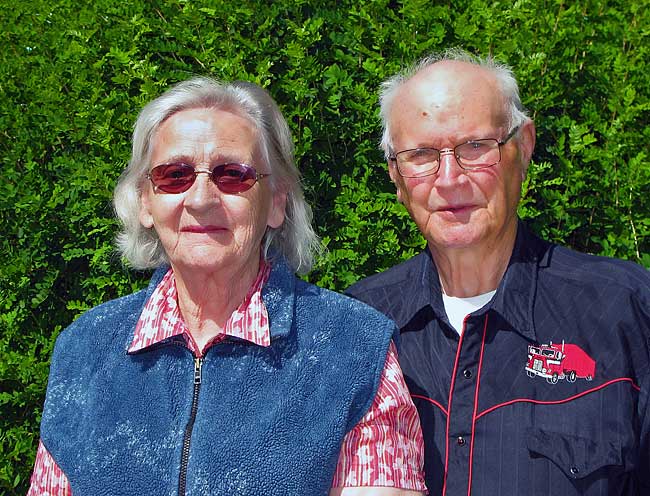 Style
wardrobe evolution
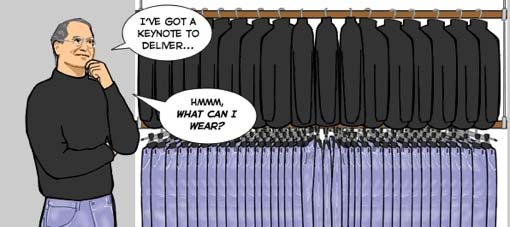 Interested in
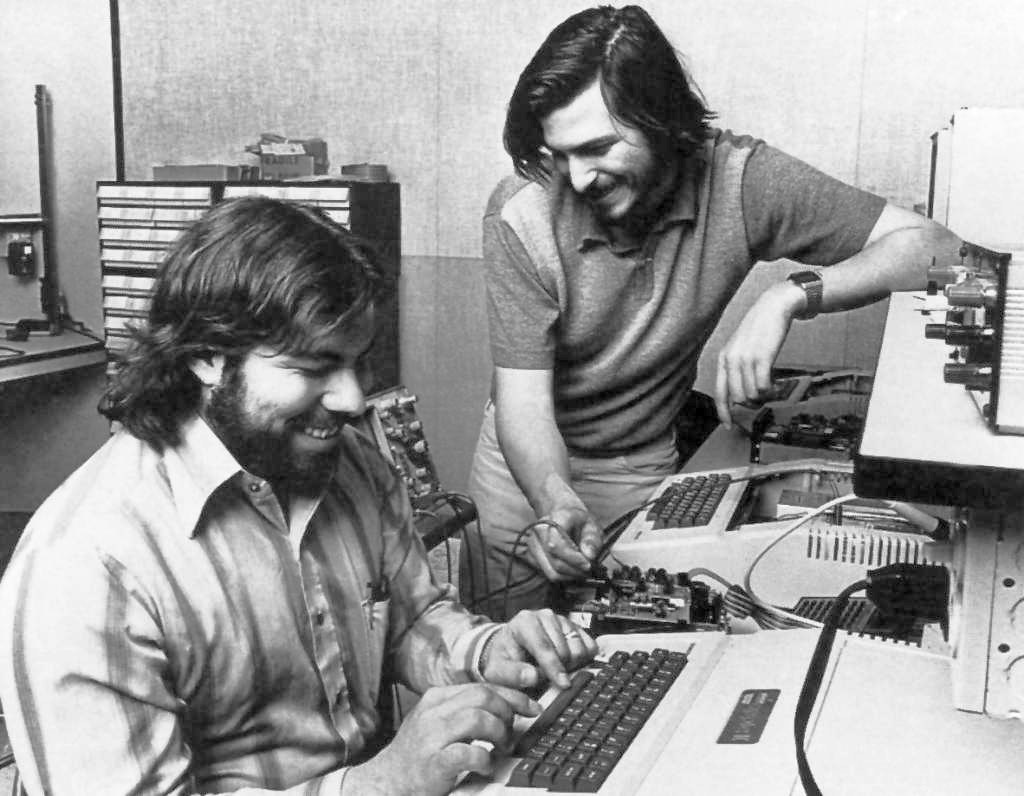 technology
Jobs and Woz
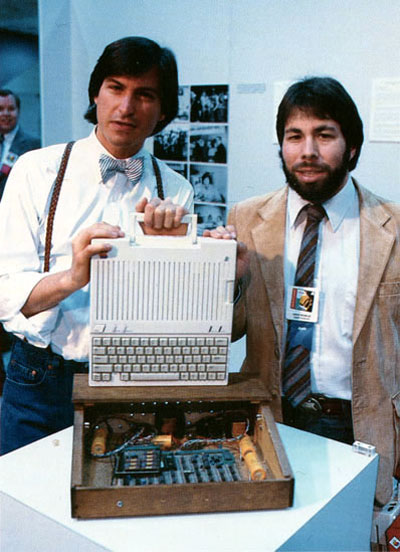 Company Apple
Steve Jobs
Steven Wozniak
Great success
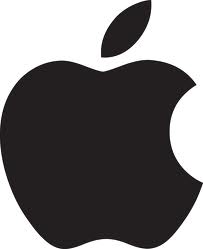 Apple symbol
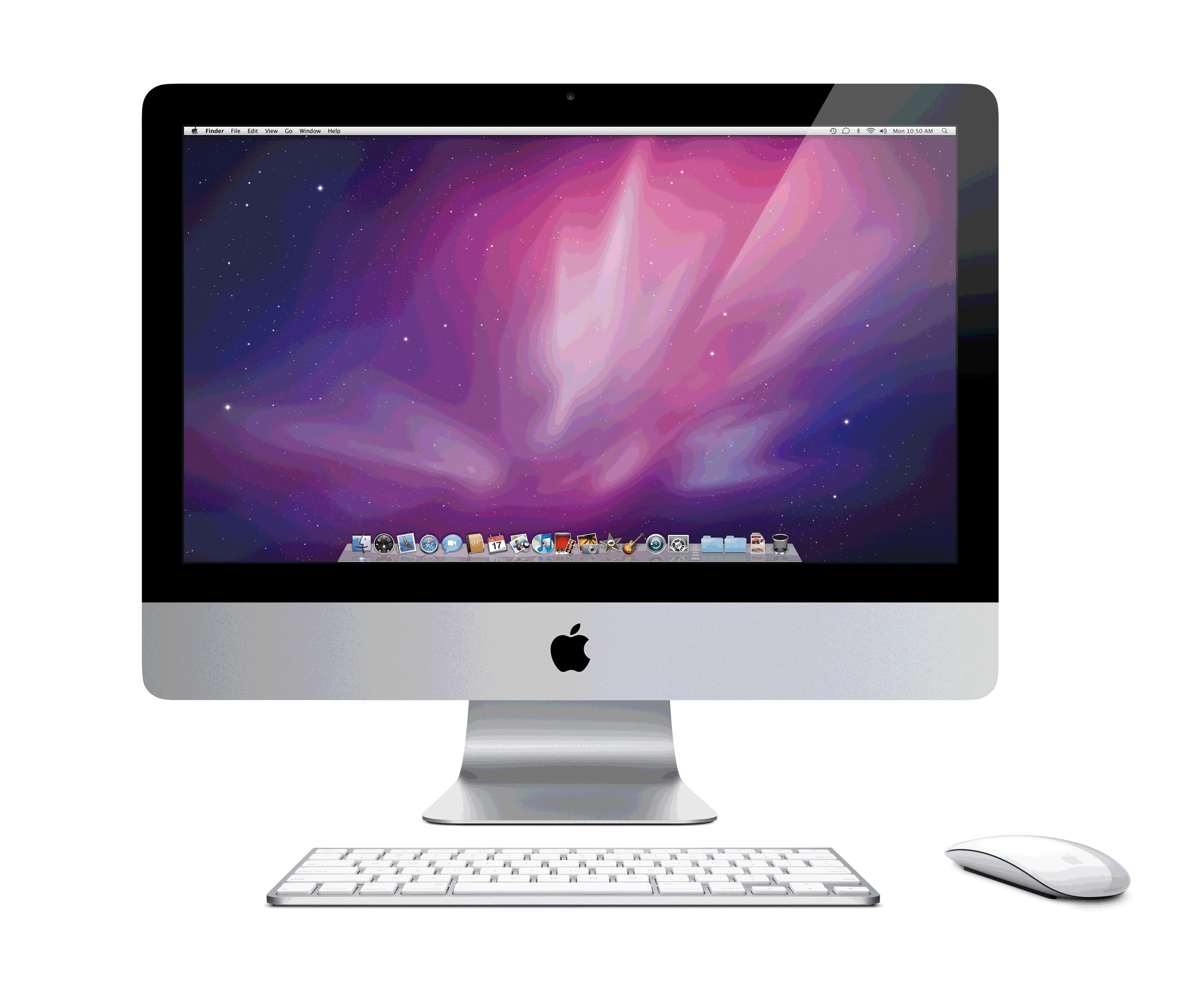 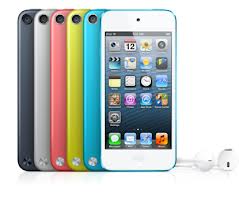 Apple's products
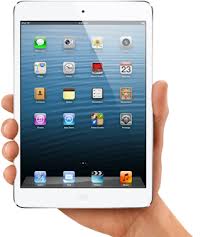 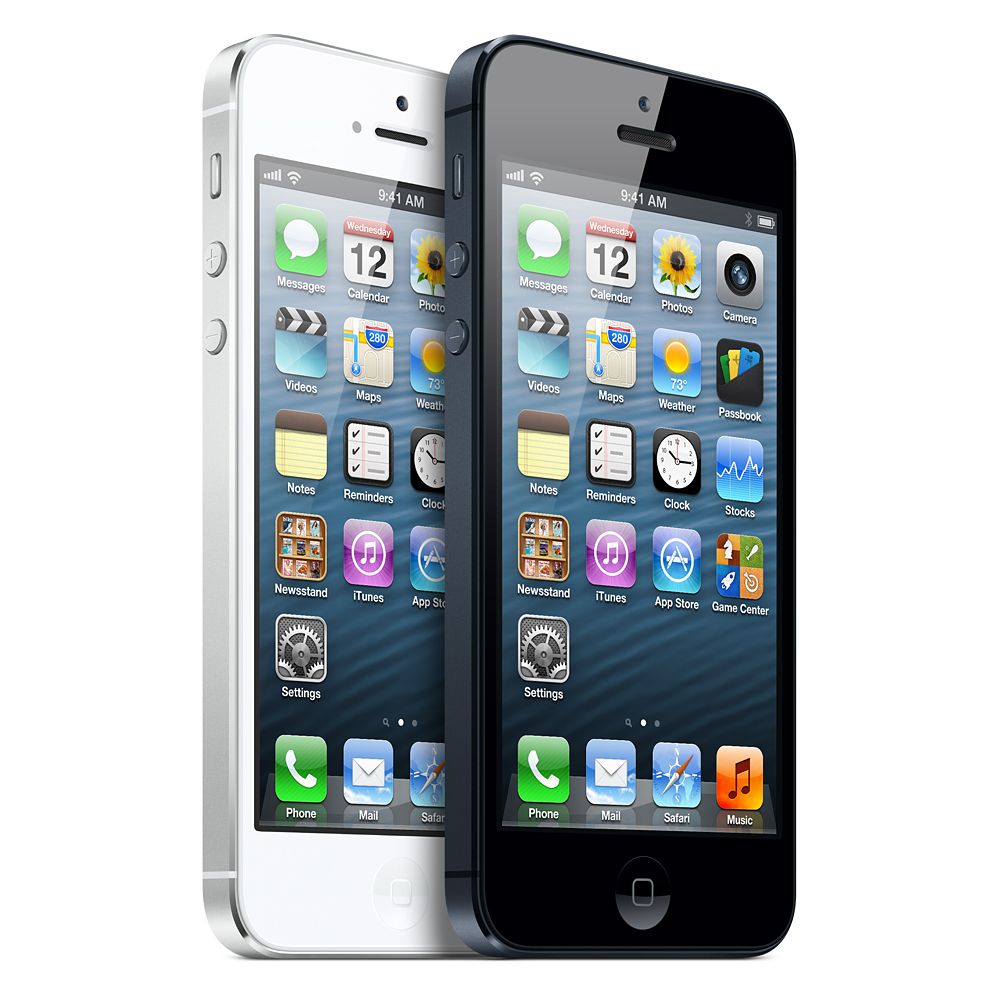 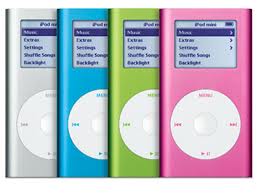 iPad
iPod
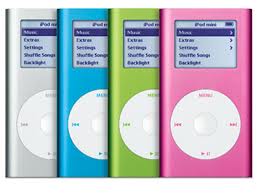 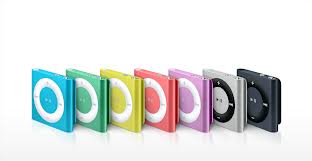 iPhone
iMac
iTunes
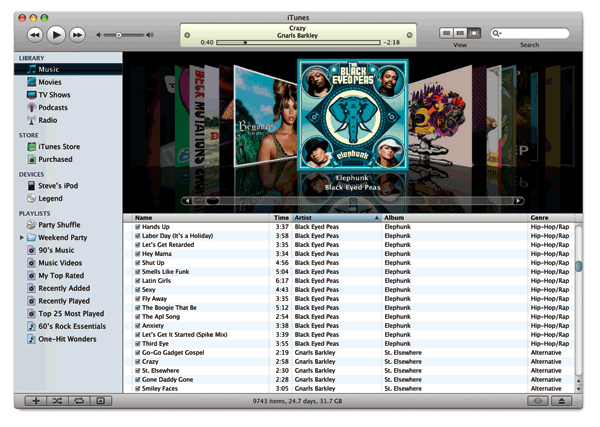 Play
Download
Organize
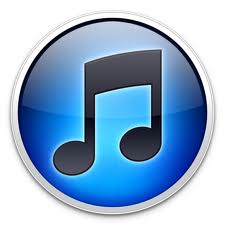 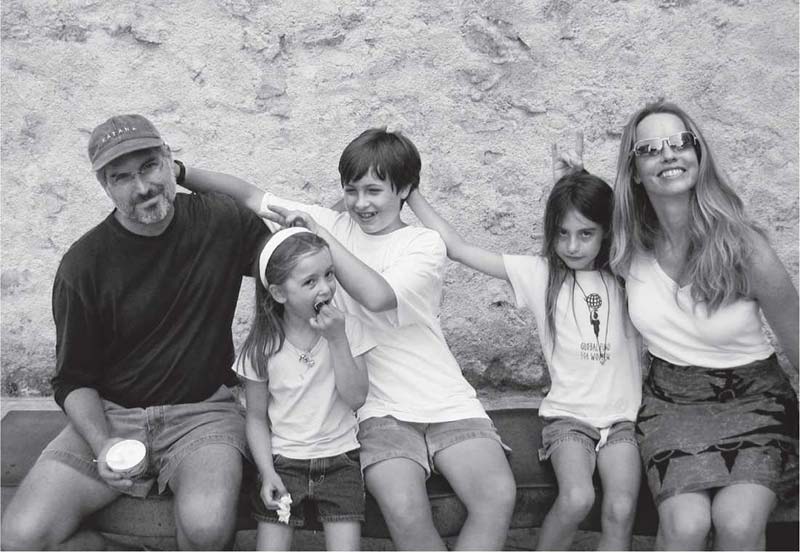 His Family
Eve Jobs, Reed Jobs, Erin Jobs
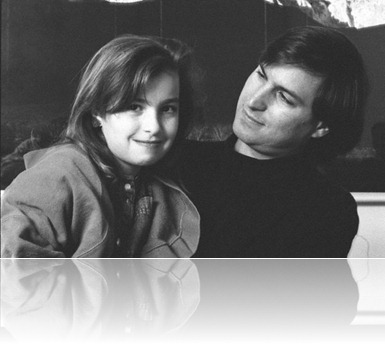 Laurene Powell Jobs
Lisa Nicole Brennan-Jobs
October 5, 2011
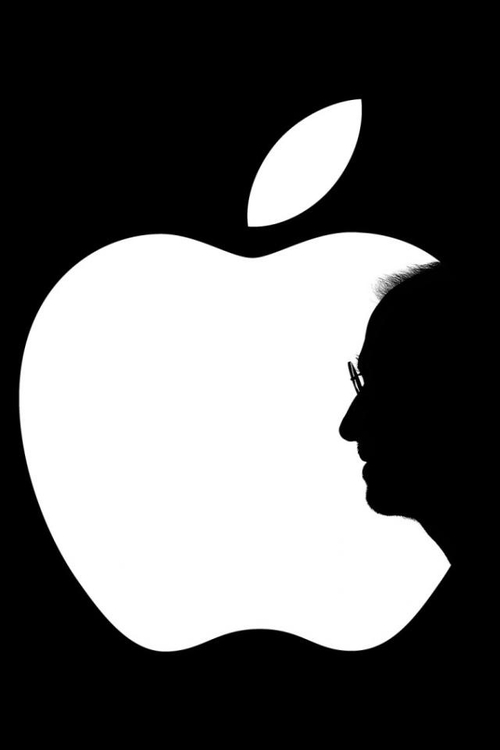 Cancer
56 years old
Great inventor
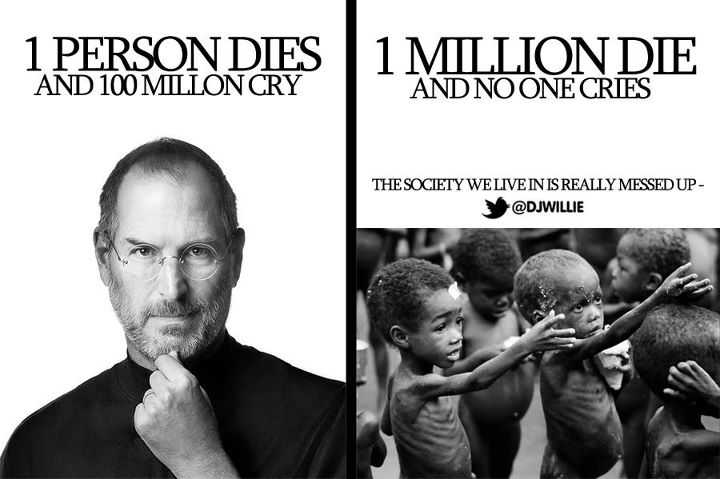 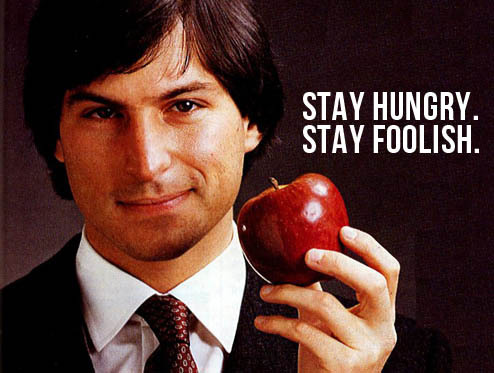 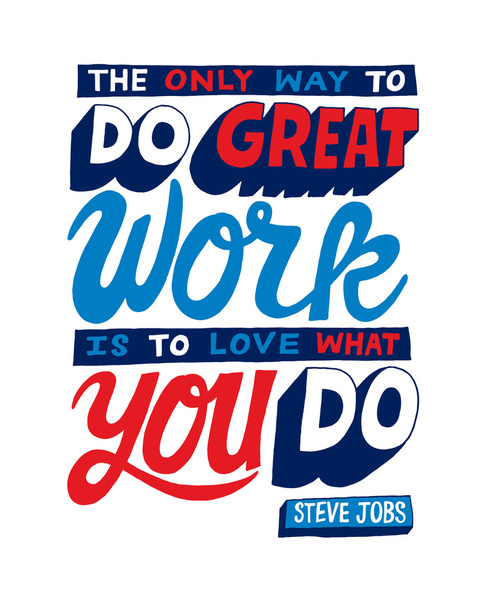 Quotes
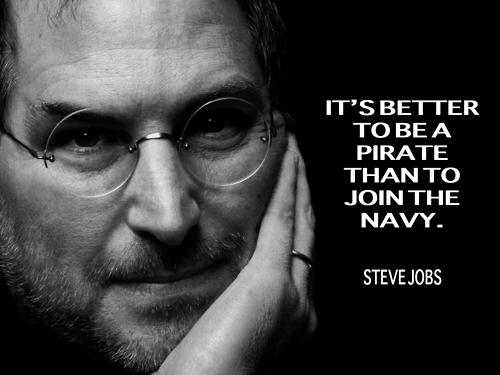 Sources
http://sl.wikipedia.org
http://allaboutstevejobs.com/
http://www.imdb.com
Walter Isaacson-Steve Jobs
Thank you